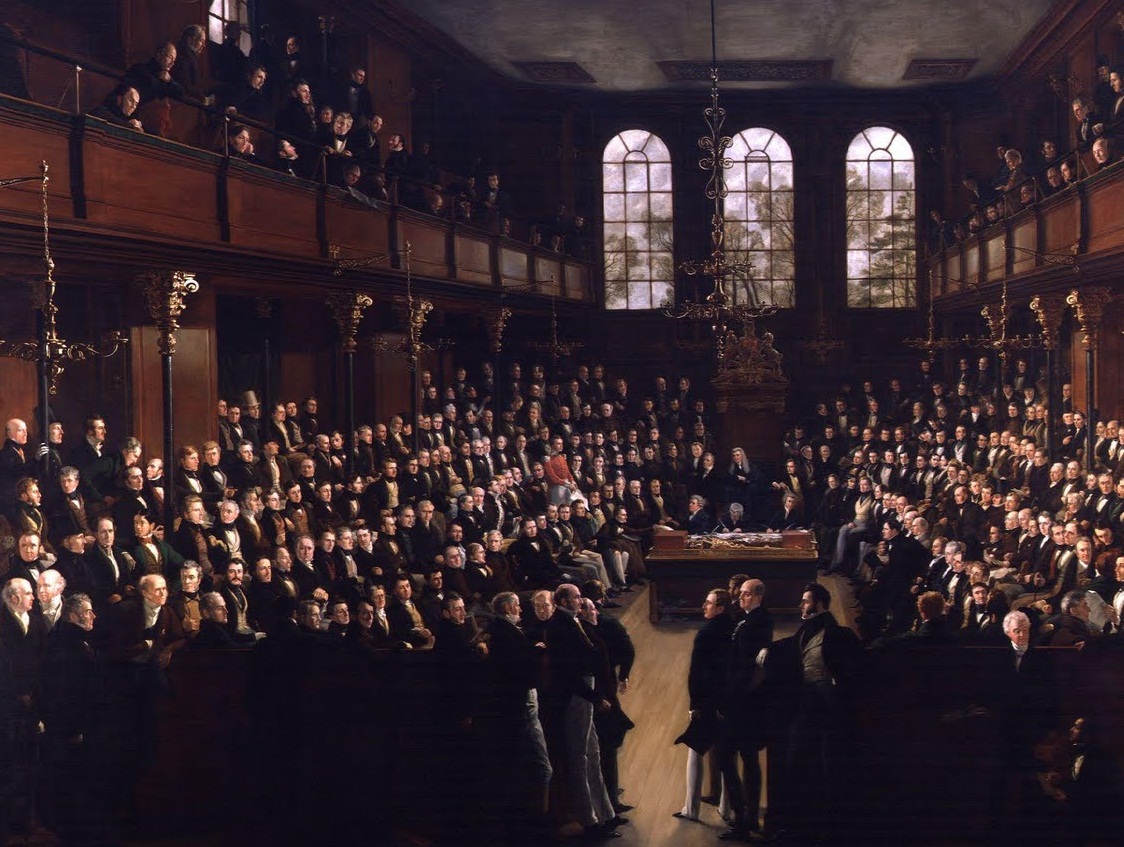 REFORM   IN   BRITAIN
1815-1848
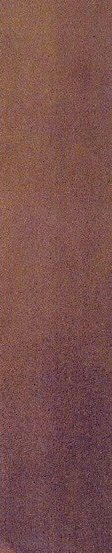 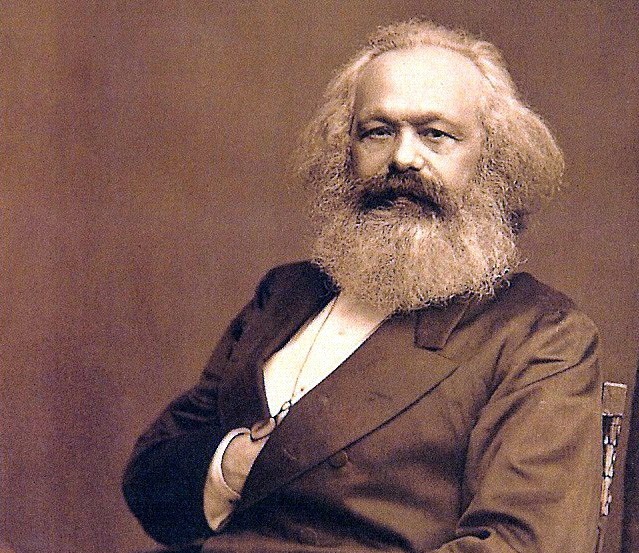 Karl Marx
believed that England was ripe for a proletarian revolution.
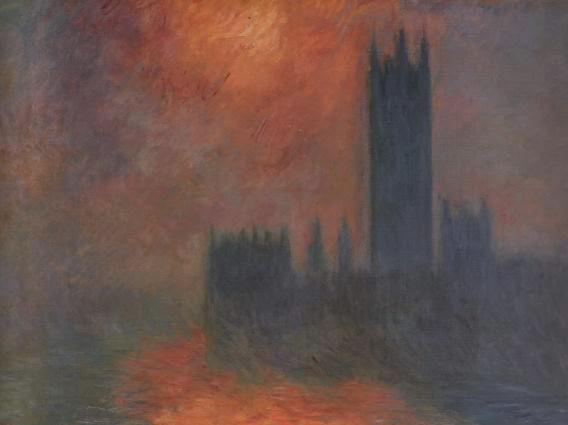 PARLIAMENT
http://en.wikipedia.org/wiki/Houses_of_Parliament_series_(Monet)
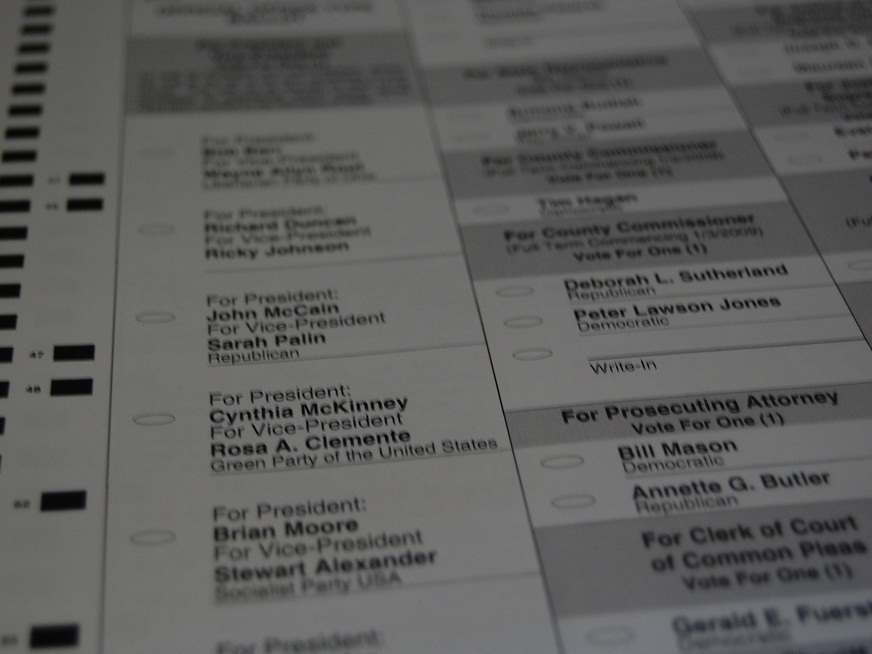 PROPERTY REQUIREMENTS
TO VOTE & HOLD OFFICE
Photo by stu_spivack
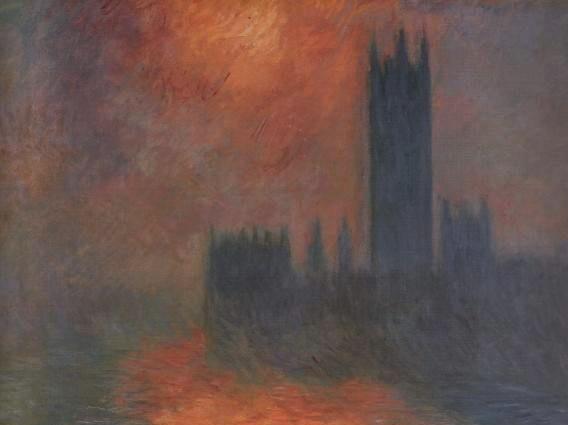 House   of Commons
Dominated by LANDOWNERS
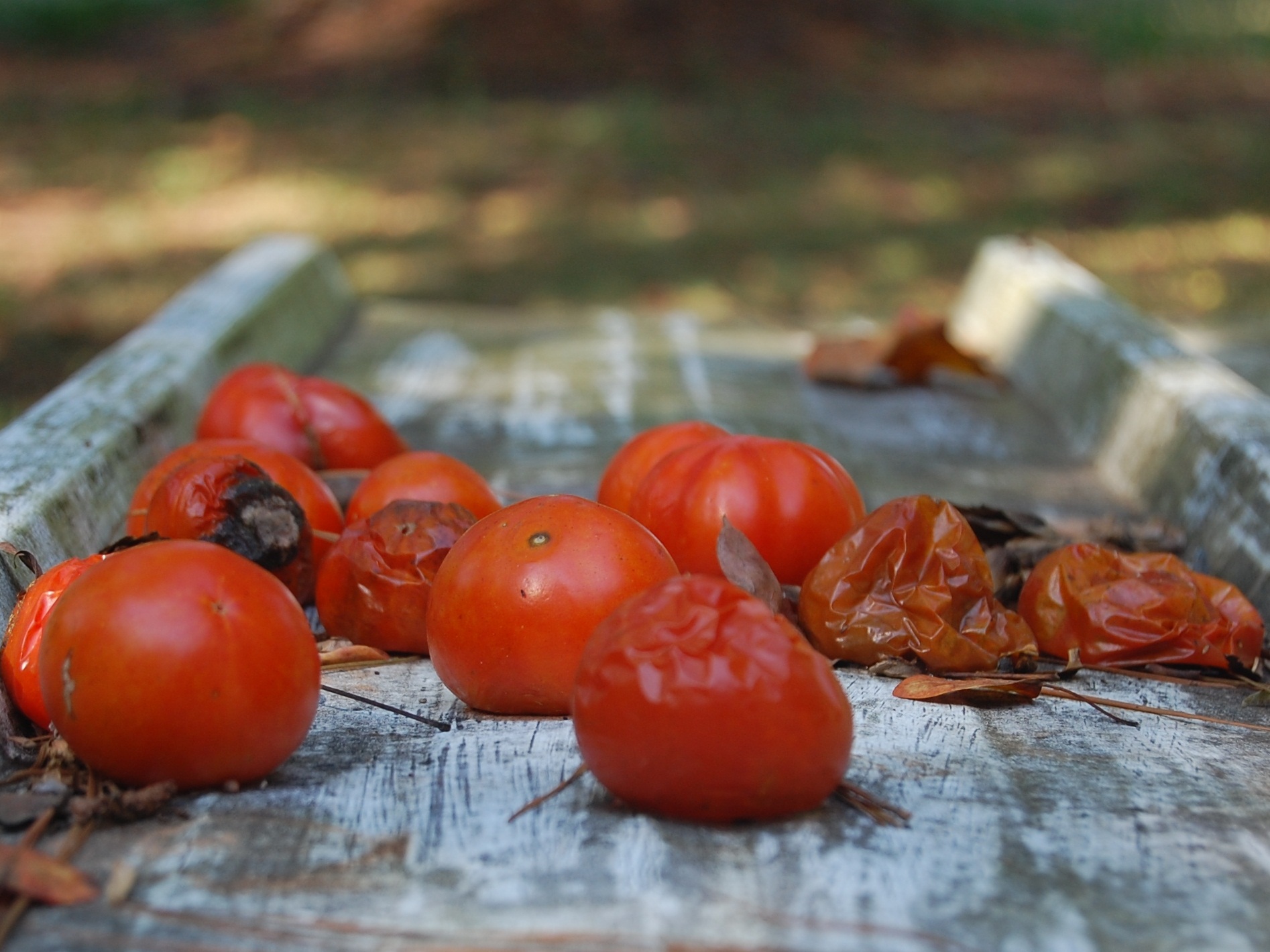 ROTTEN   BOROUGHS
Photo by Donald Lee Pardue
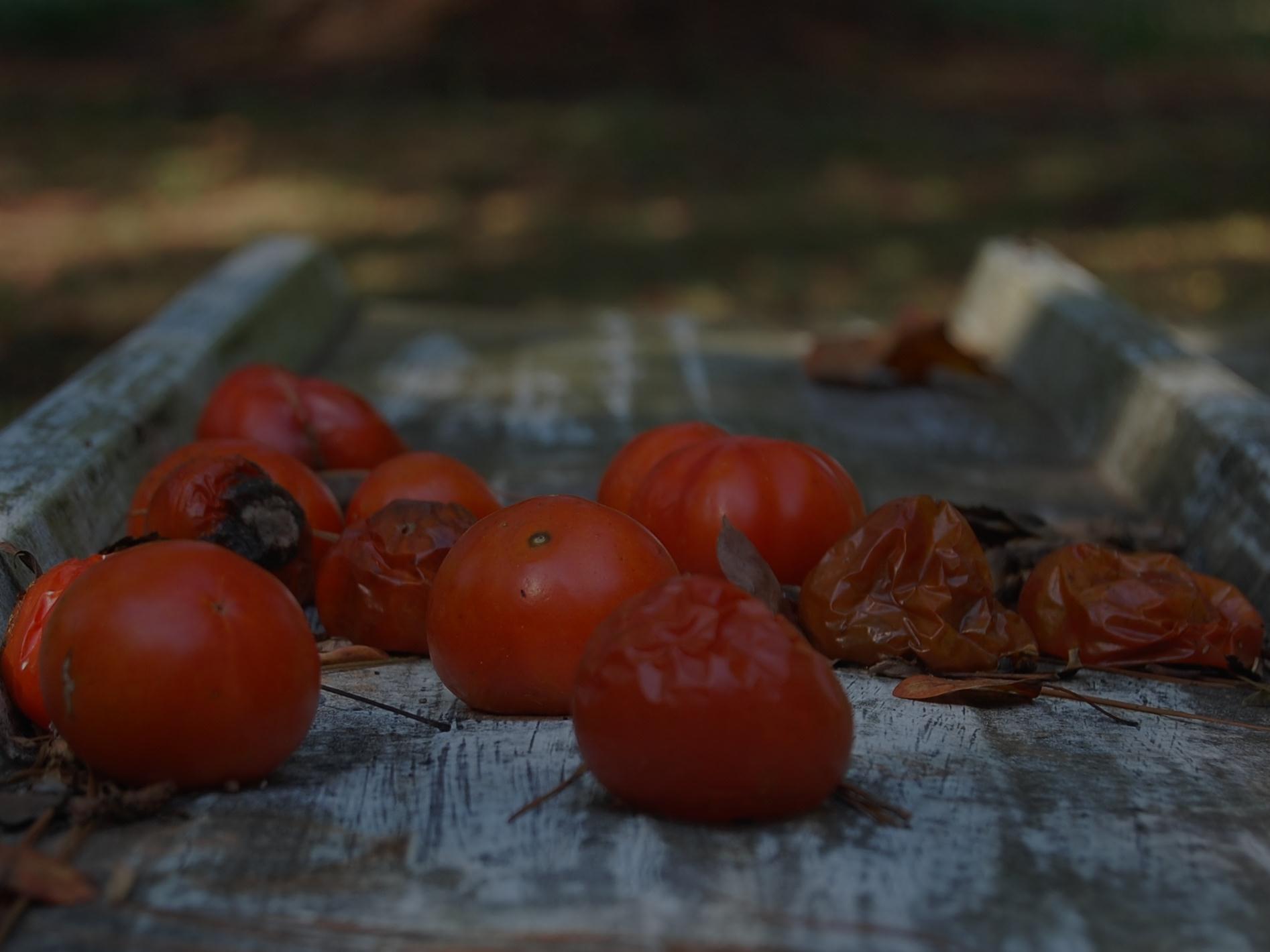 ˈbərō
bor·ough
A district, town, or administrative unit
Photo by Donald Lee Pardue
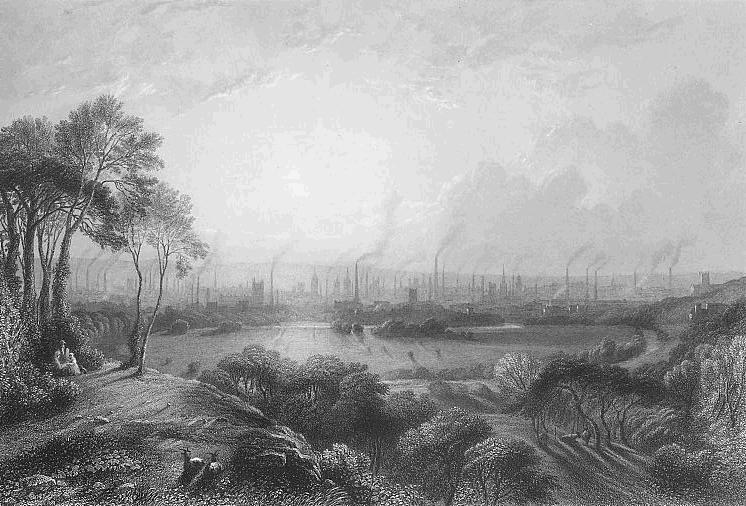 Parliamentary districts did not reflect the population shifts caused by the Industrial Revolution.
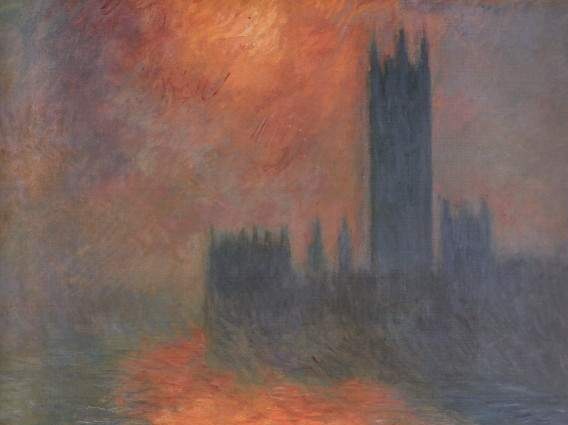 POLITICAL   PARTIES
http://en.wikipedia.org/wiki/Houses_of_Parliament_series_(Monet)
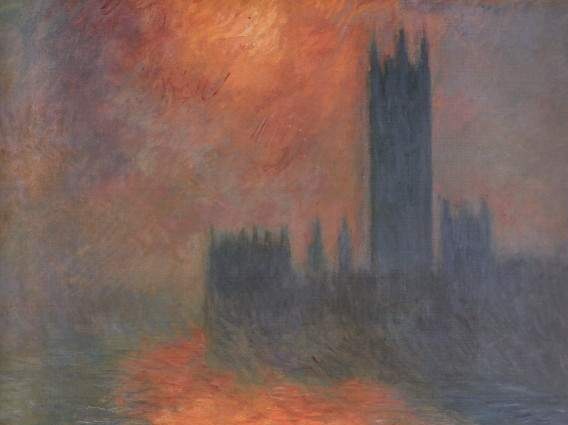 Rotten   Boroughs
allowed the Tories to control Parliament.
http://en.wikipedia.org/wiki/Houses_of_Parliament_series_(Monet)
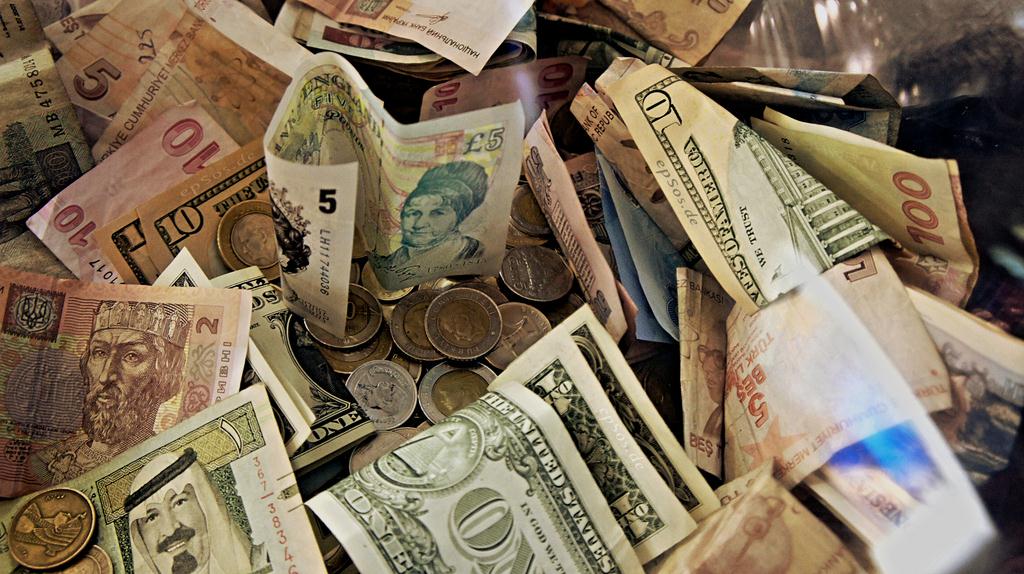 AND   ENRICH   THEMSELVES
Photo by epSos .de
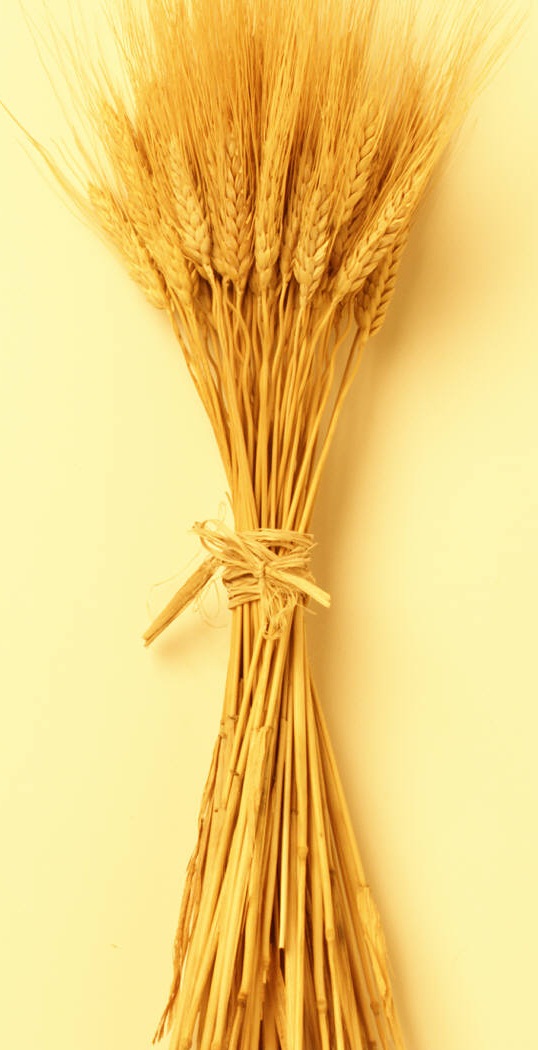 Corn   Laws
(1815)
Protective   Tariff on foreign wheat
“Corn”
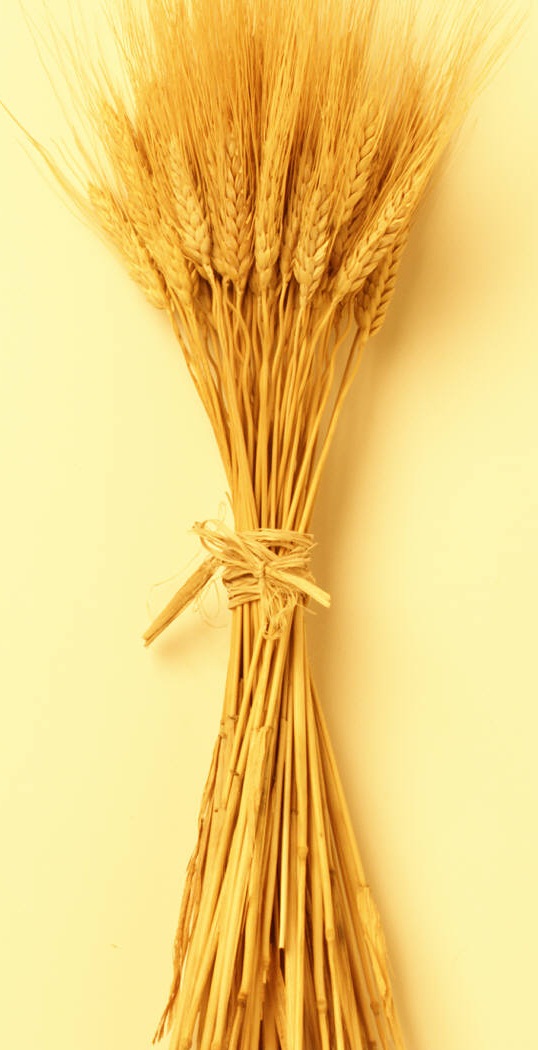 PRICES
“Corn”
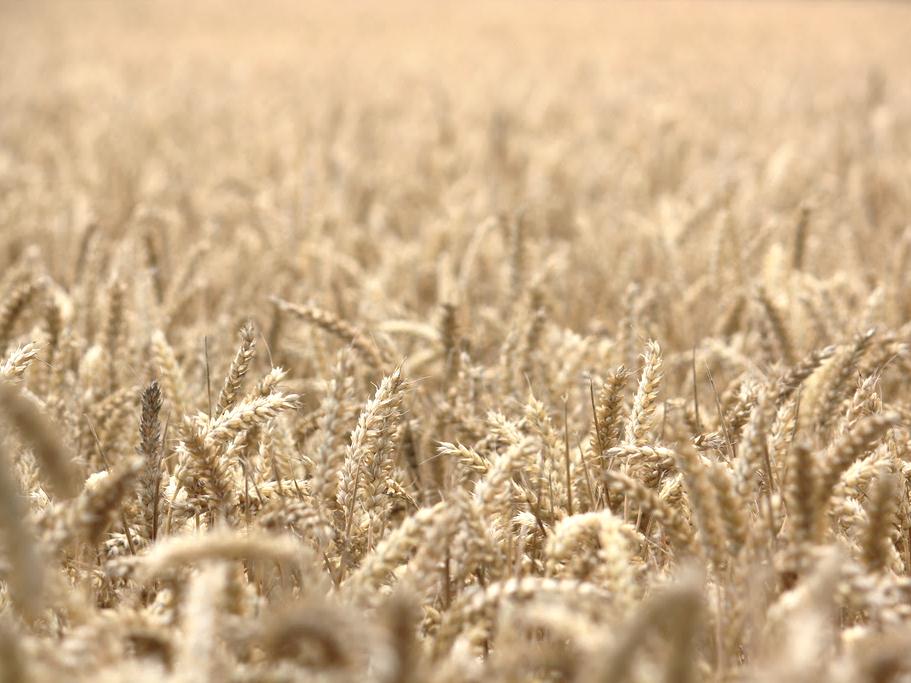 The   Corn   Laws
enriched the landed gentry at the expense of everyone else.
Photo by Andrew Wilkinson
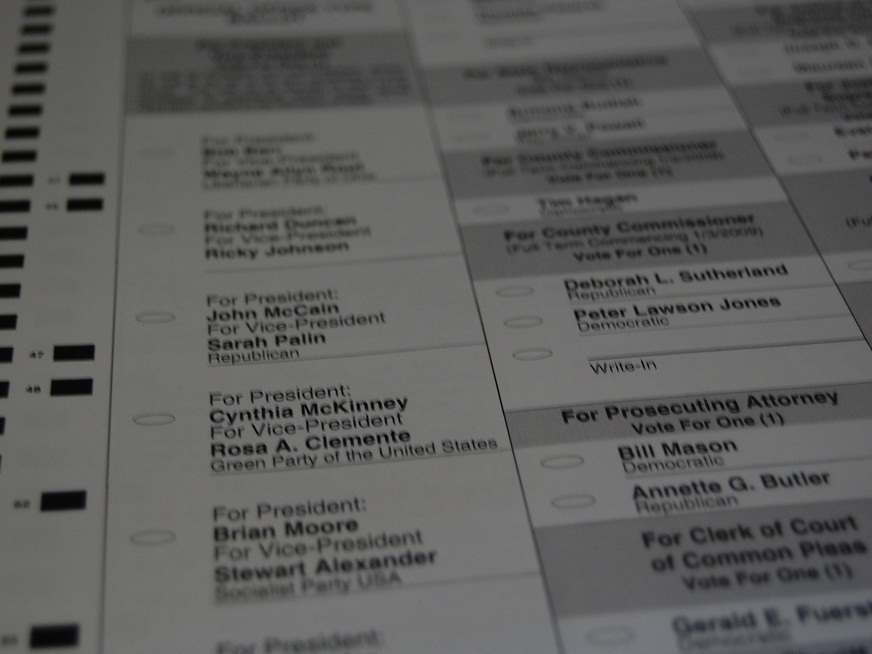 1 / 12
of adult males could vote before 1832.
Photo by stu_spivack
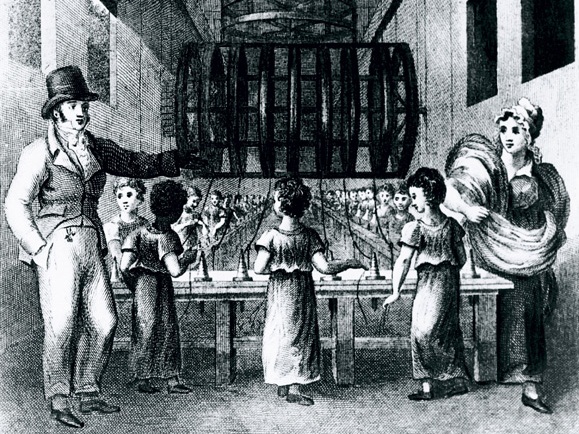 I really need to VOTE!
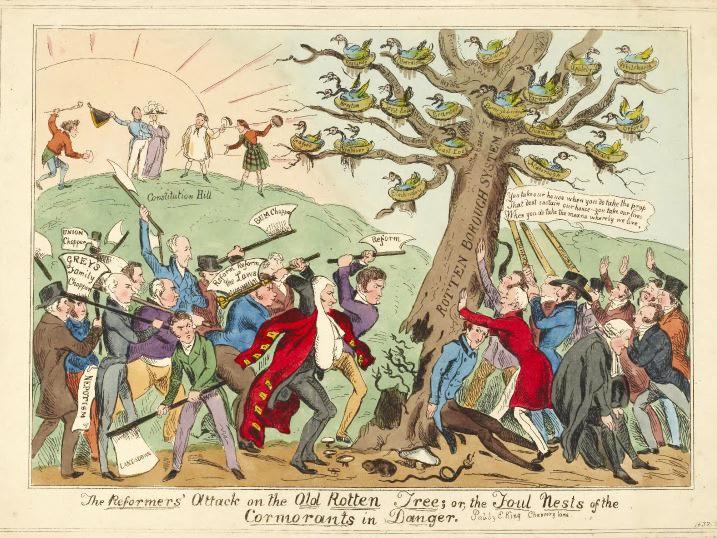 http://www.britishmuseum.org
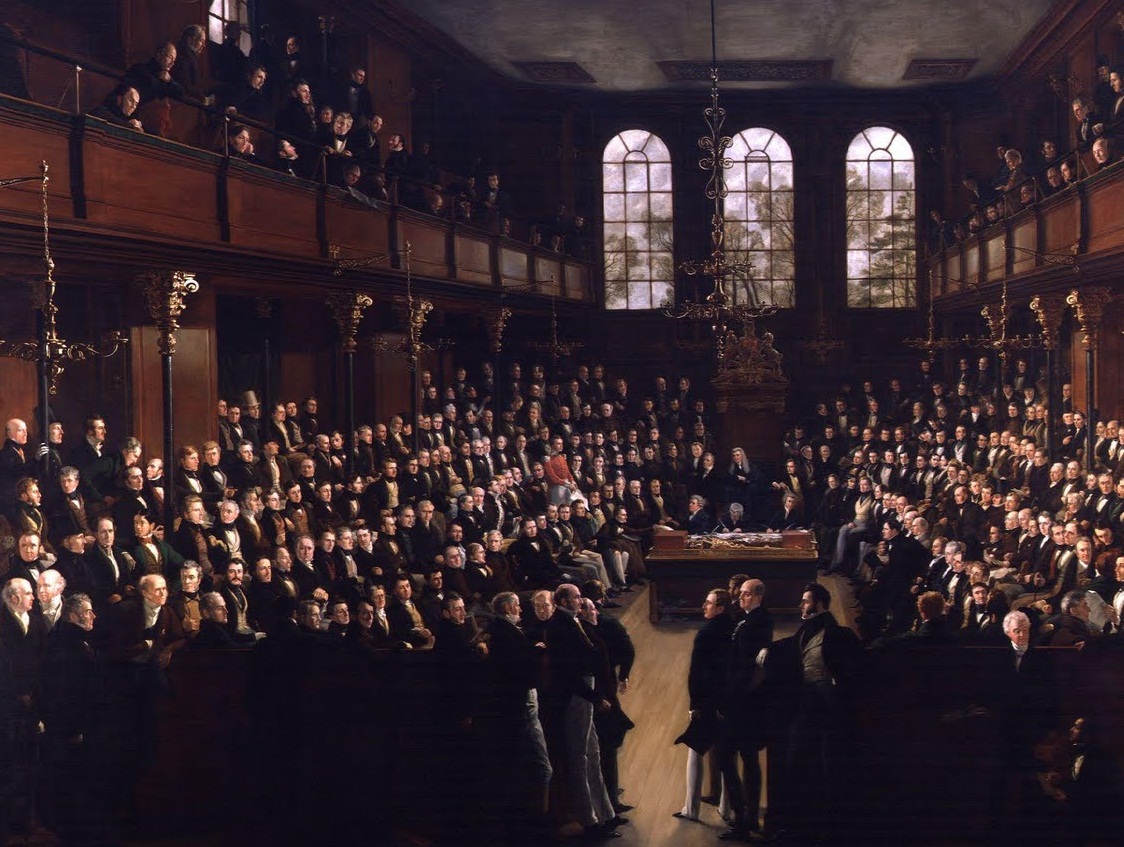 Reform   ACT   of   1832
Redistricting to reflect population shifts 
Rotten   Boroughs
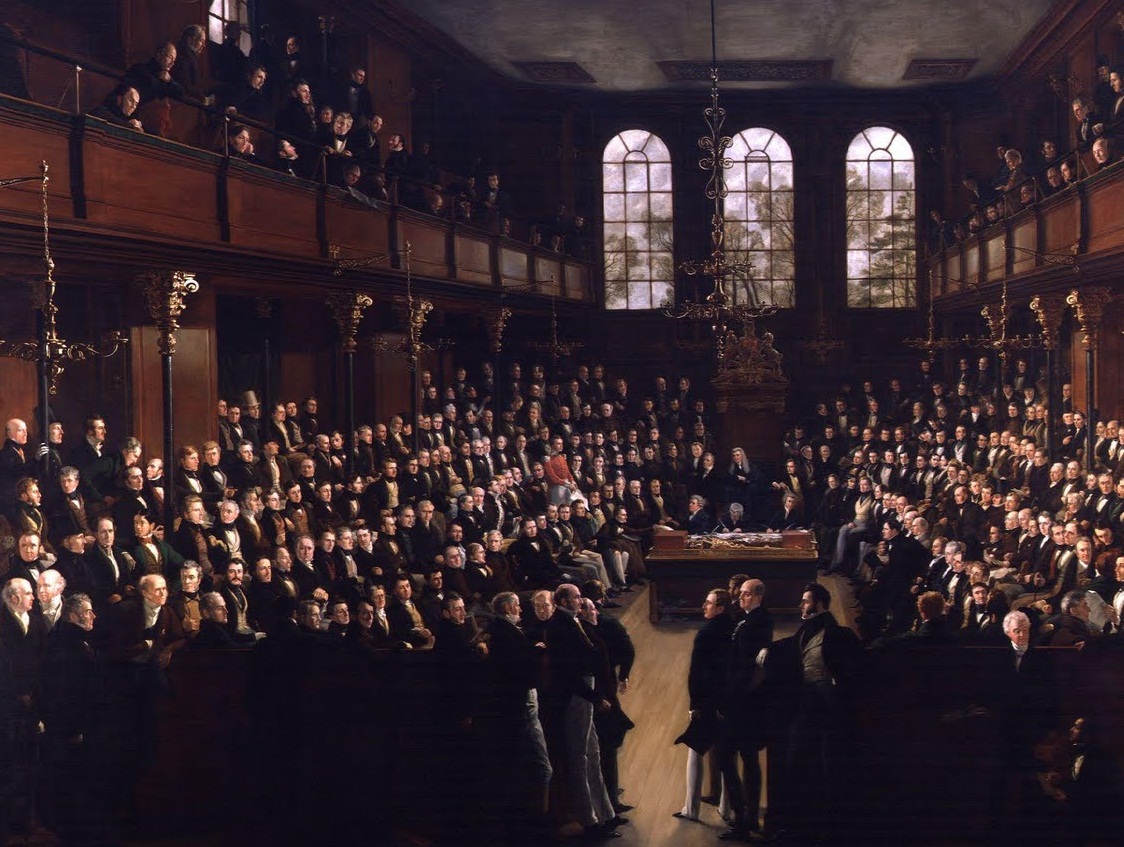 Reform   ACT   of   1832
Suffrage for the urban middle class
(lowered property requirements)
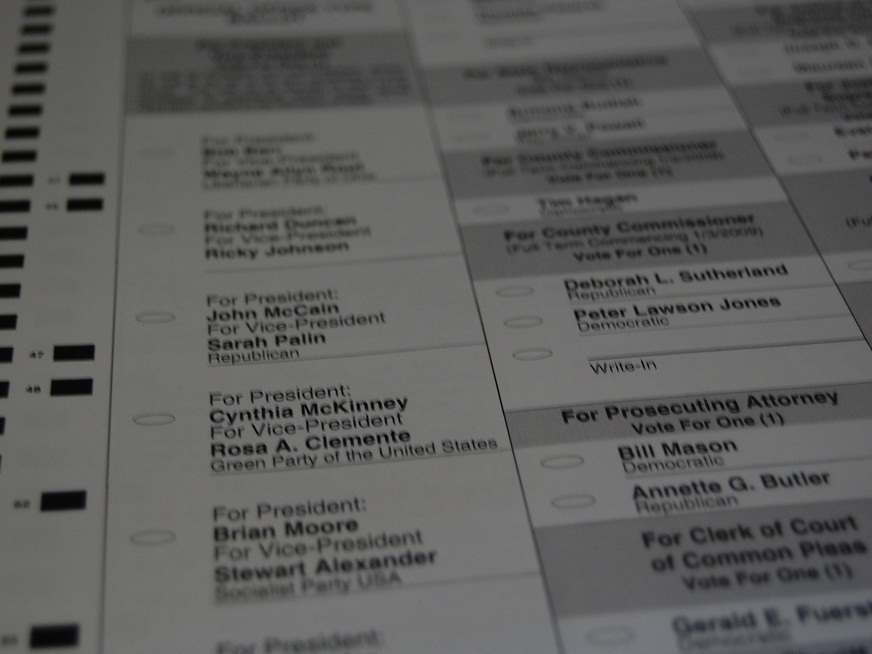 1 / 6
of adult males could vote after the 1832 Act.
Photo by stu_spivack
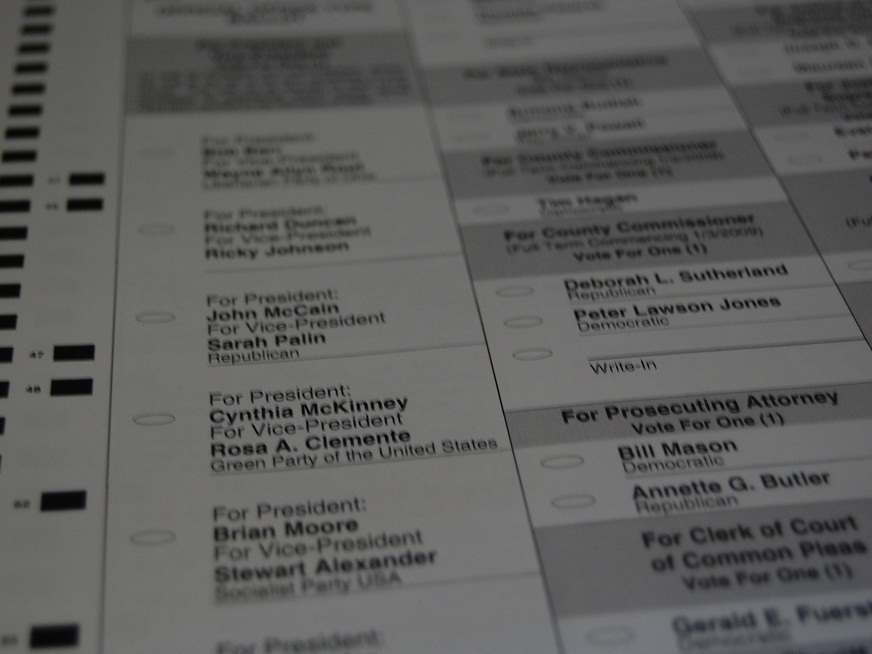 5 / 6
STILL COULD NOT
Photo by stu_spivack
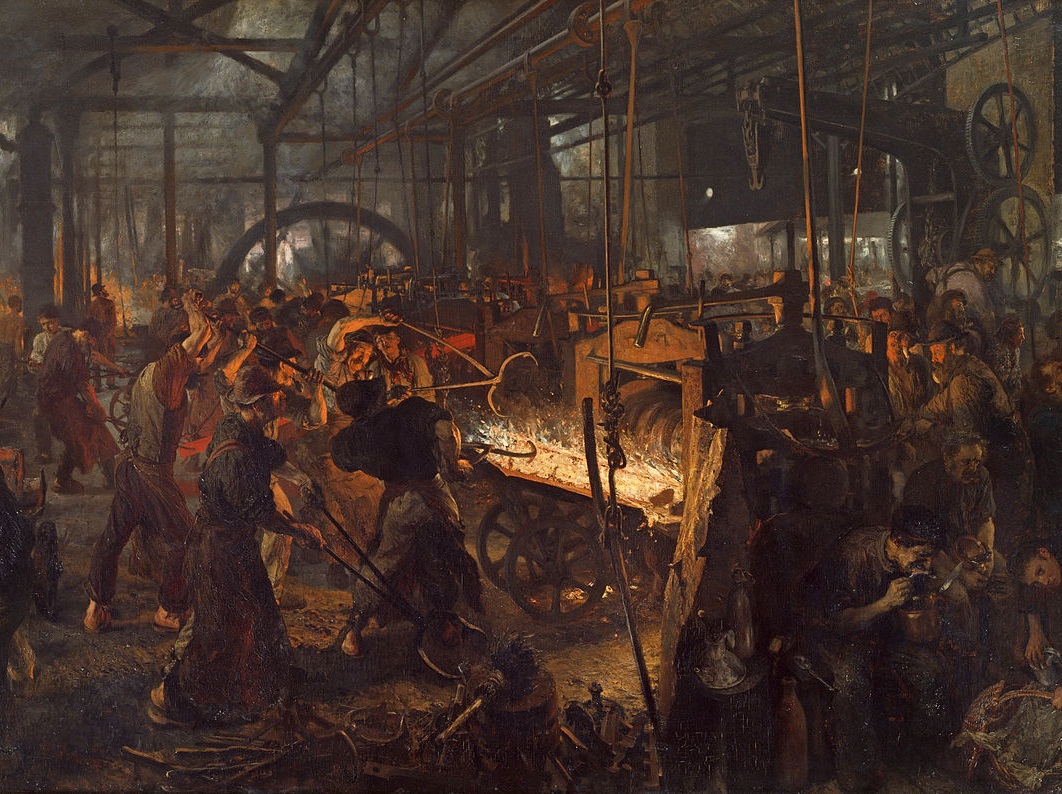 NO   SUFFRAGE for theWORKING   CLASS
CONSERVATIVE     LEADERS
Resisted Working Class Agitation.
“Peterloo”   MASSACRE
1819
The cavalry charged into a working class protest, killing 15 and injuring hundreds.
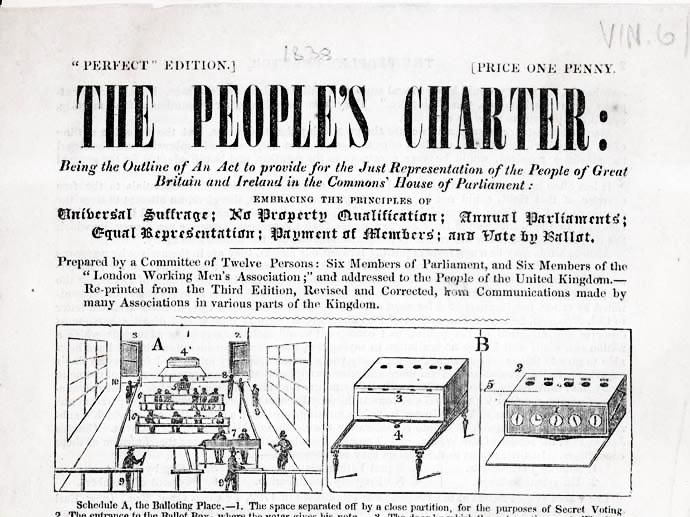 CHARTISTS
1838-1850
Working class activists who supported the People’s Charter
SIX   POINTS   of   CHARTISm
UNIVERSAL MALE SUFFRAGE
EQUAL-SIZED electoral districts 
Voting by SECRET BALLOT
NO PROPERTY QUALIFICATION 
PAY for members of Parliament 
ANNUAL ELECTIONS of Parliament
DEMOCRATIC REFORM
SIX   POINTS   of   CHARTISm
UNIVERSAL MALE SUFFRAGE
EQUAL-SIZED electoral districts 
Voting by SECRET BALLOT
NO PROPERTY QUALIFICATION 
PAY for members of Parliament 
ANNUAL ELECTIONS of Parliament
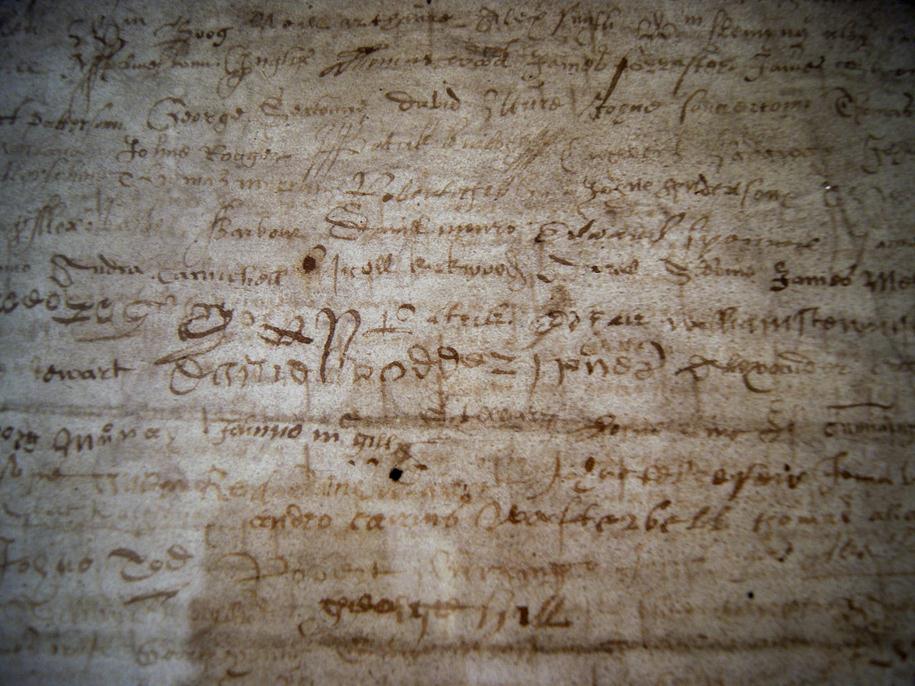 1.3   million
Signatures  on the 1839 People’s Charter
Photo by Ian Stannard
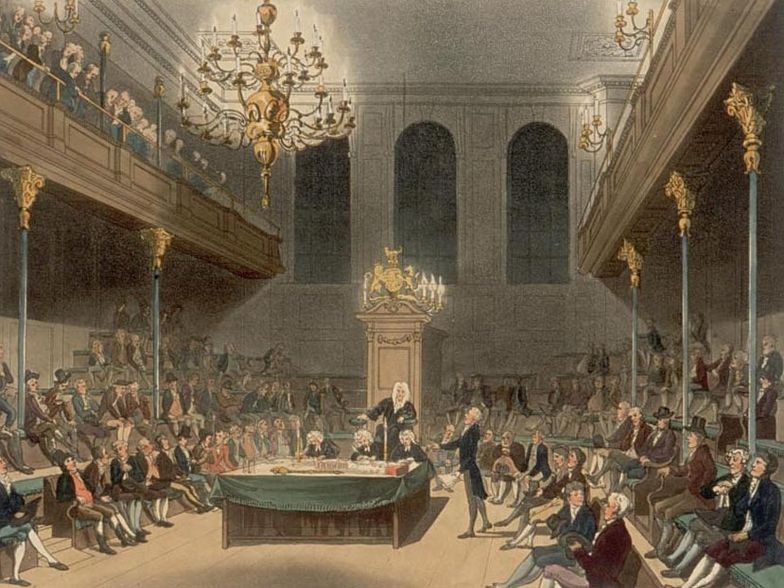 The   House   of   Commons did not accept the petition.
DEMONSTRATIONS
1838-1848
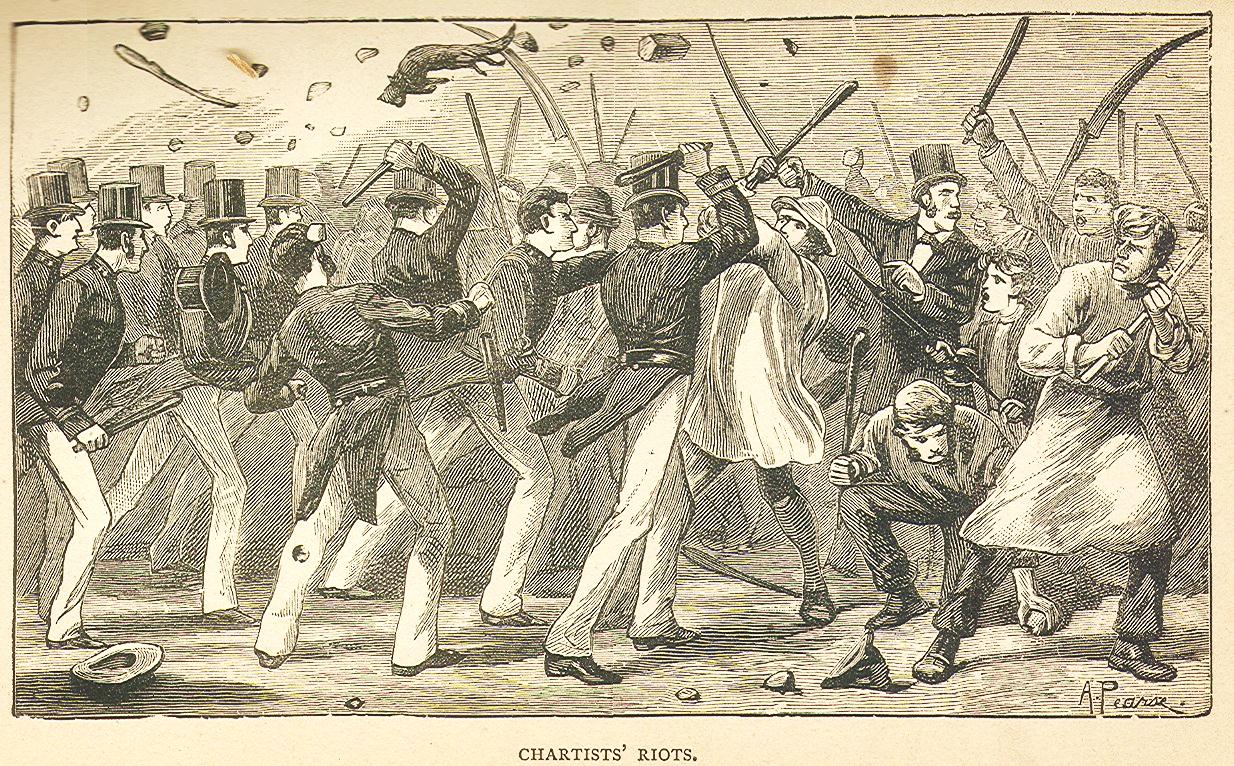 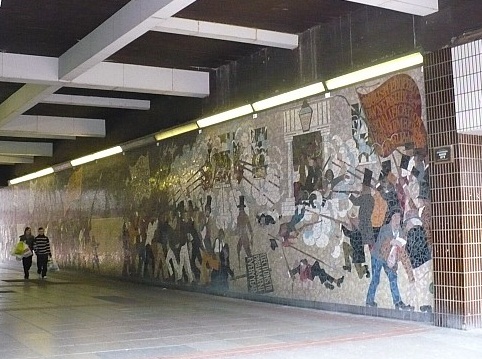 Chartist   Mural   in   Newport
1978-2013
Photo by Robin Drayton
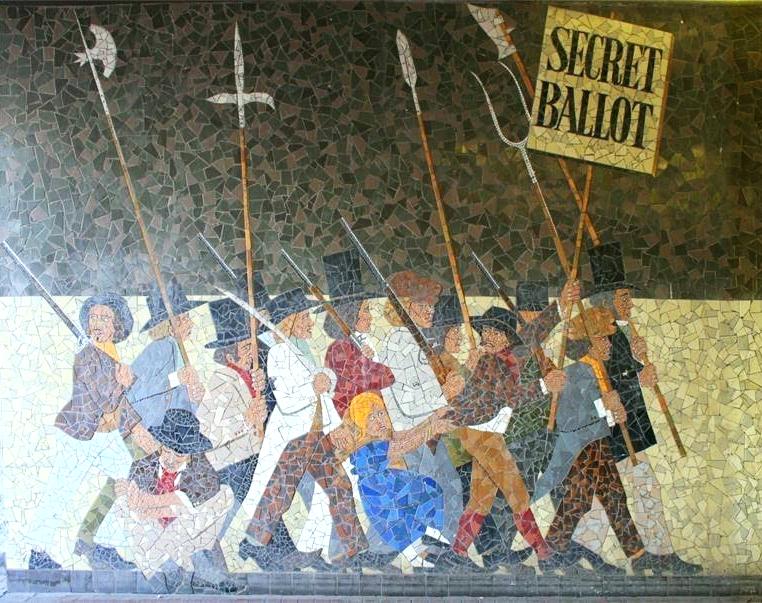 Photo Source:  South Wales Chartist Network
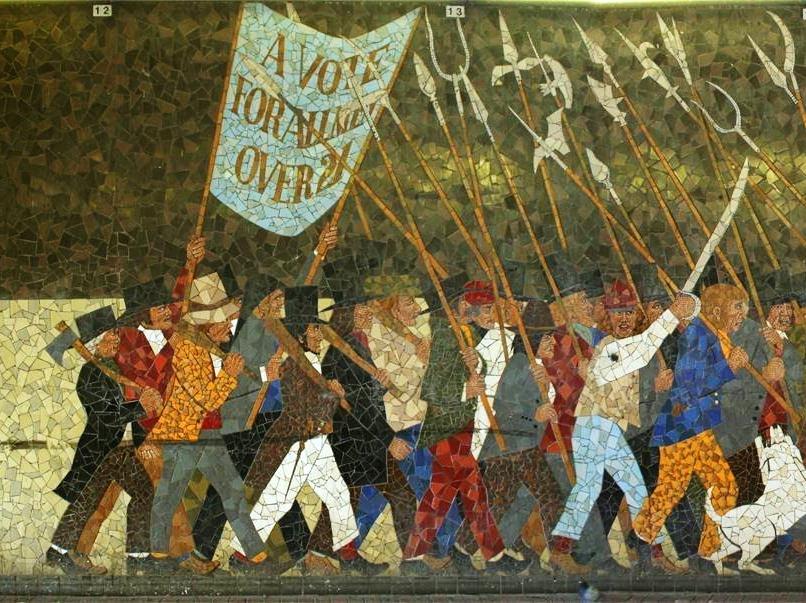 Photo Source:  South Wales Chartist Network
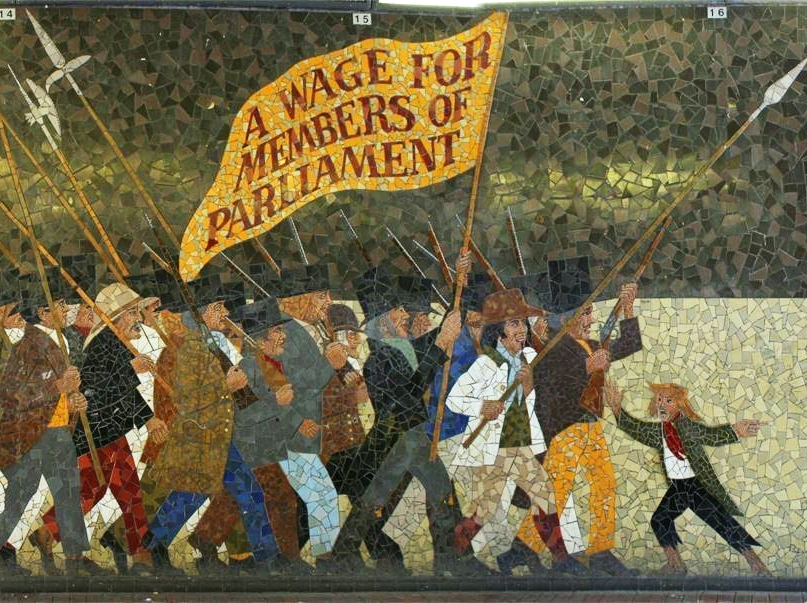 Photo Source:  South Wales Chartist Network
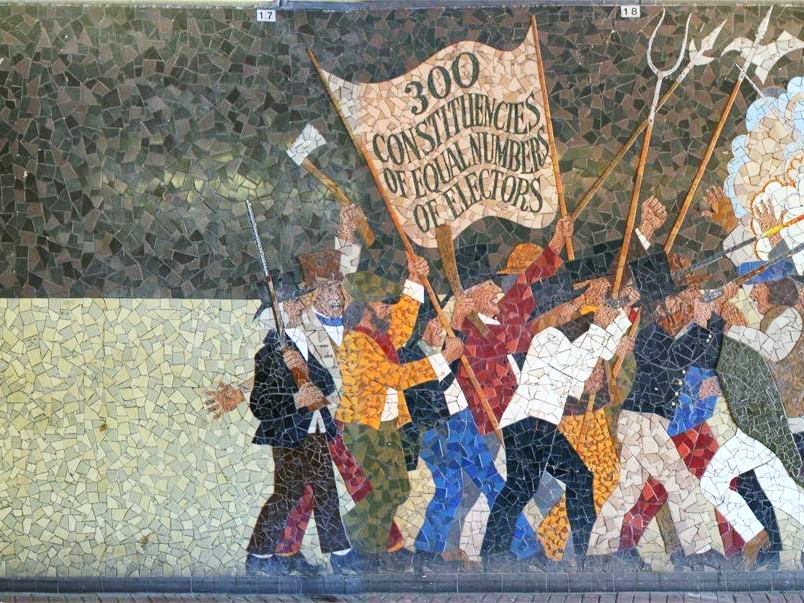 Photo Source:  South Wales Chartist Network
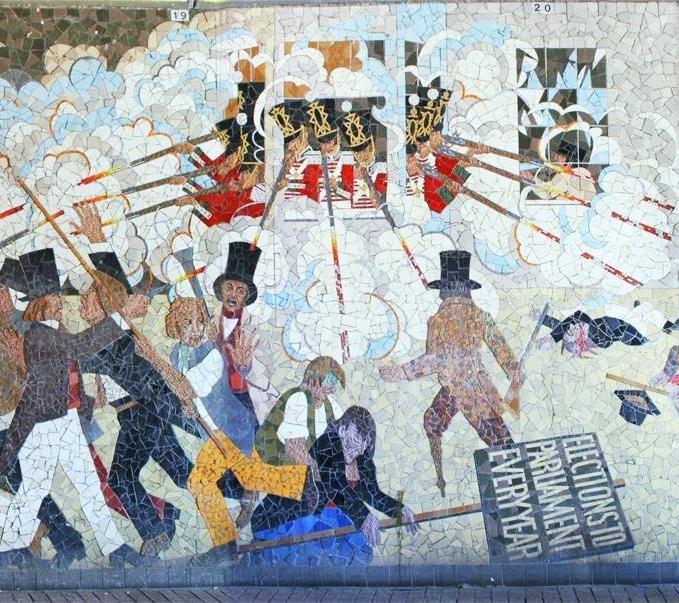 Photo Source:  South Wales Chartist Network
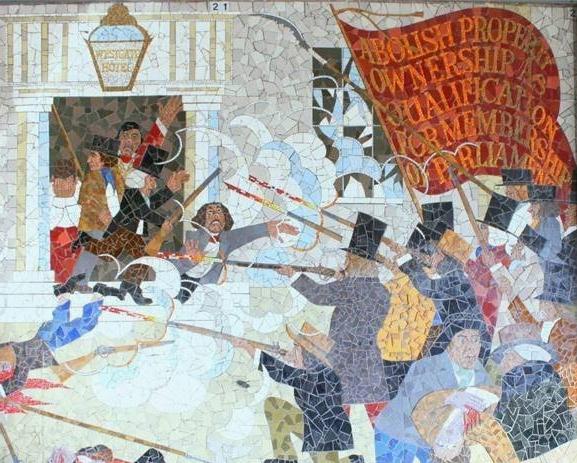 Photo Source:  South Wales Chartist Network
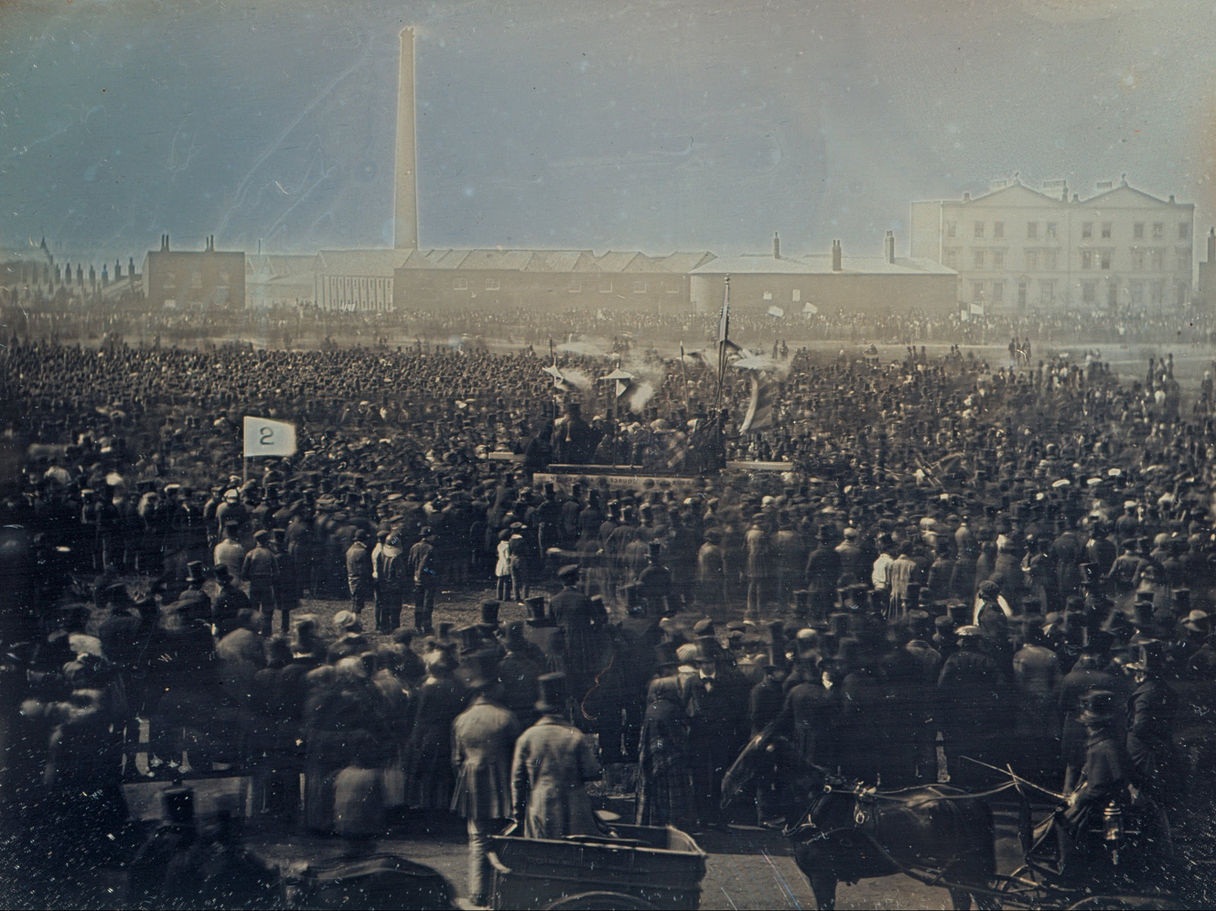 GREAT   CHARTIST   MEETING
(1848)
Chartists
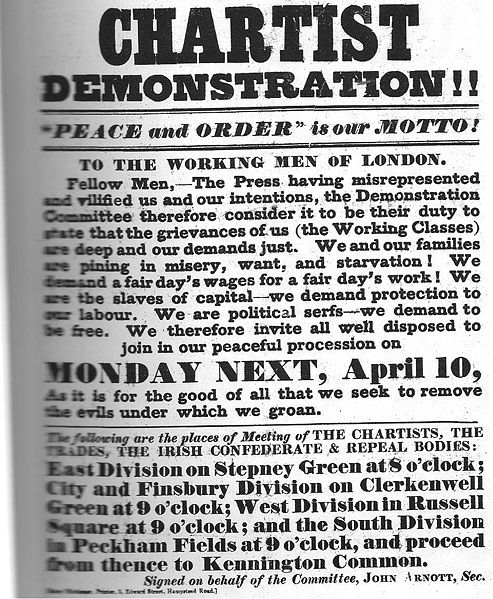 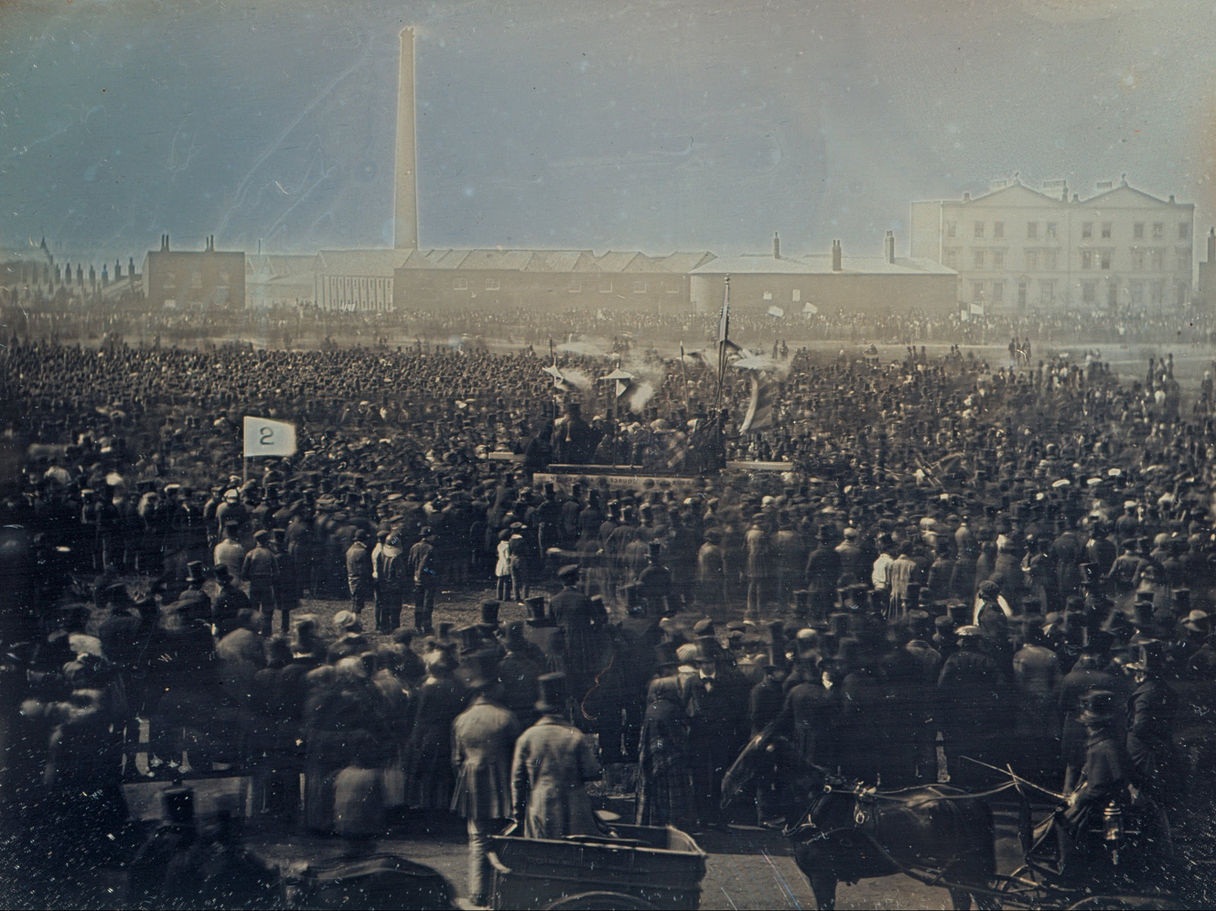 Attendance   estimates:
Chartists:  		300,000
Government:	  15,000
Sun. Observer	  50,000
SIX   POINTS   of   CHARTISm
UNIVERSAL MALE SUFFRAGE
EQUAL-SIZED electoral districts 
Voting by SECRET BALLOT
NO PROPERTY QUALIFICATION 
PAY for members of Parliament 
ANNUAL ELECTIONS of Parliament
Short   term
NOT ACTED UPON
LONG term
All but annual elections eventually took effect.
FREE   TRADE
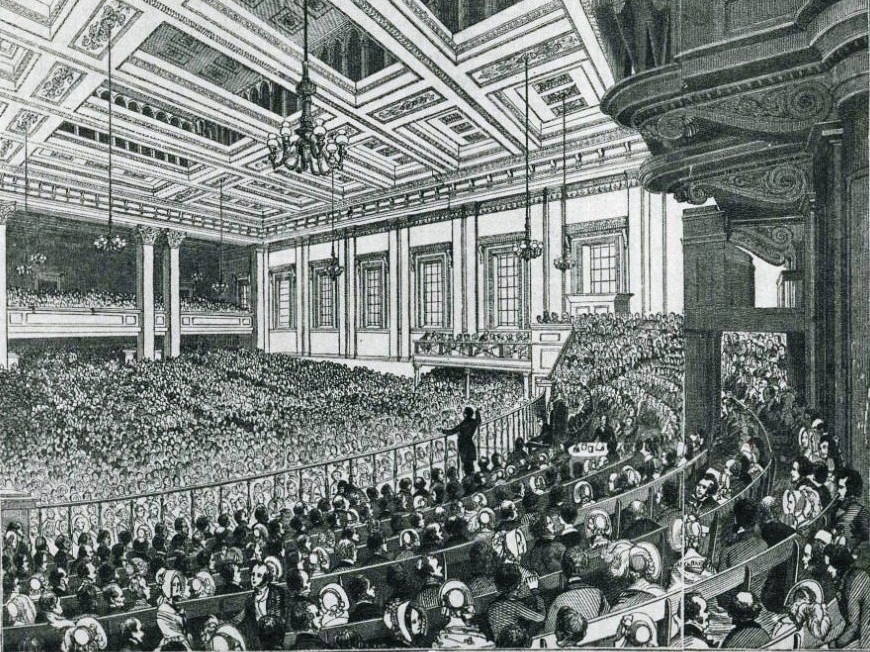 ANTI-CORN   LAW   LEAGUE
Both liberals and radicals opposed the Corn Laws.
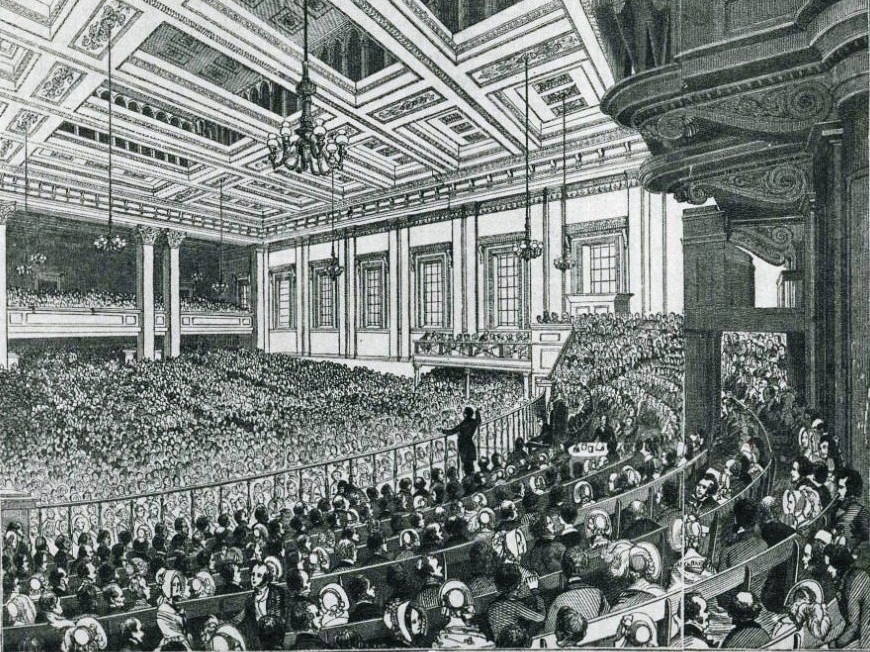 ANTI-CORN   LAW   LEAGUE
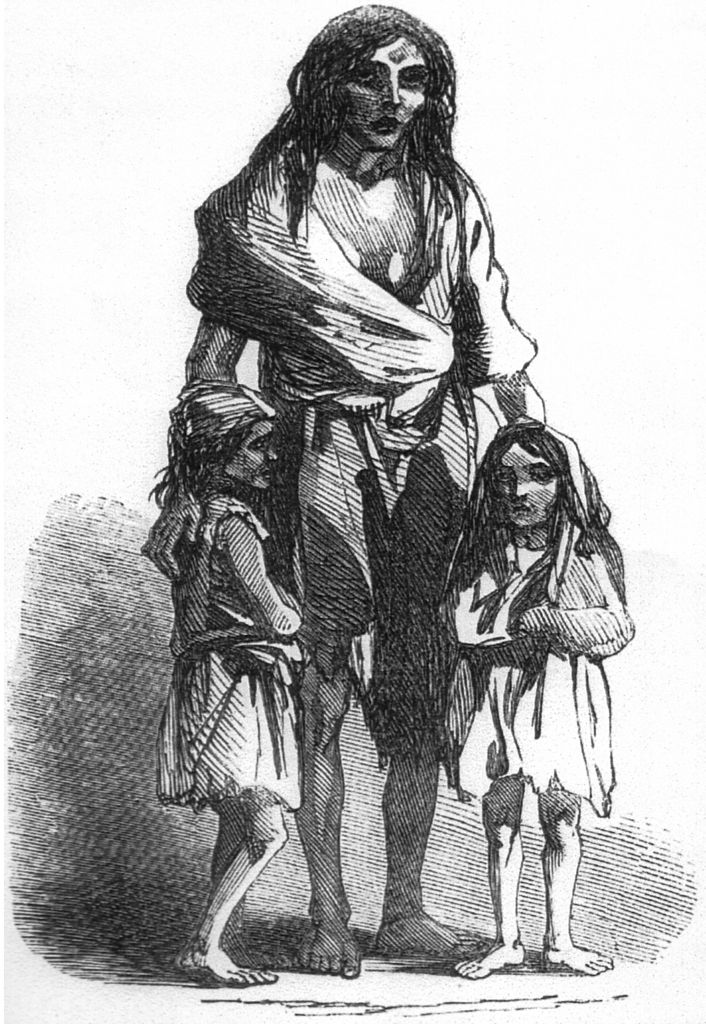 IRISH POTATO FAMINE
1845-1852
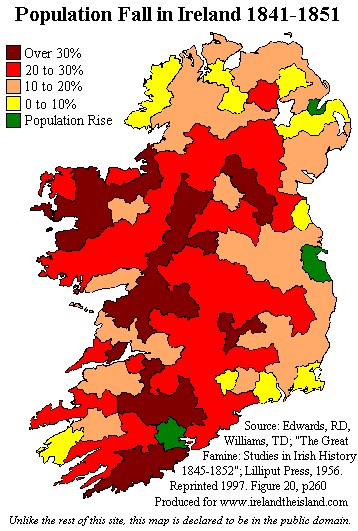 IRISH POTATO FAMINE
1845-1852
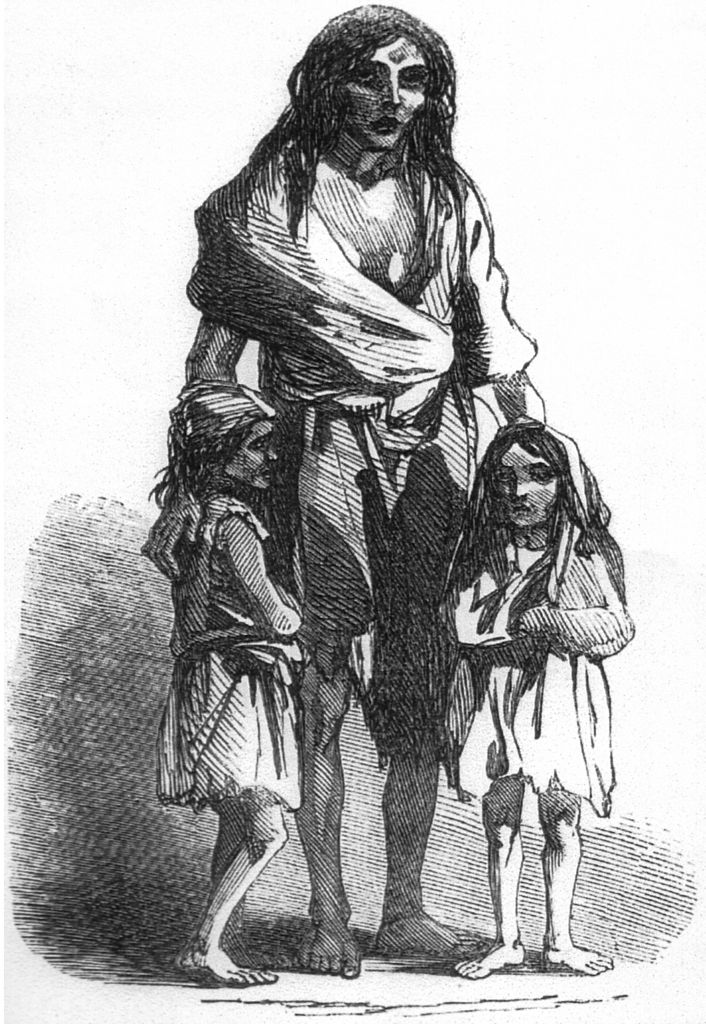 HOWcan Parliament keep the price of “corn” artificially high when people are STARVING?
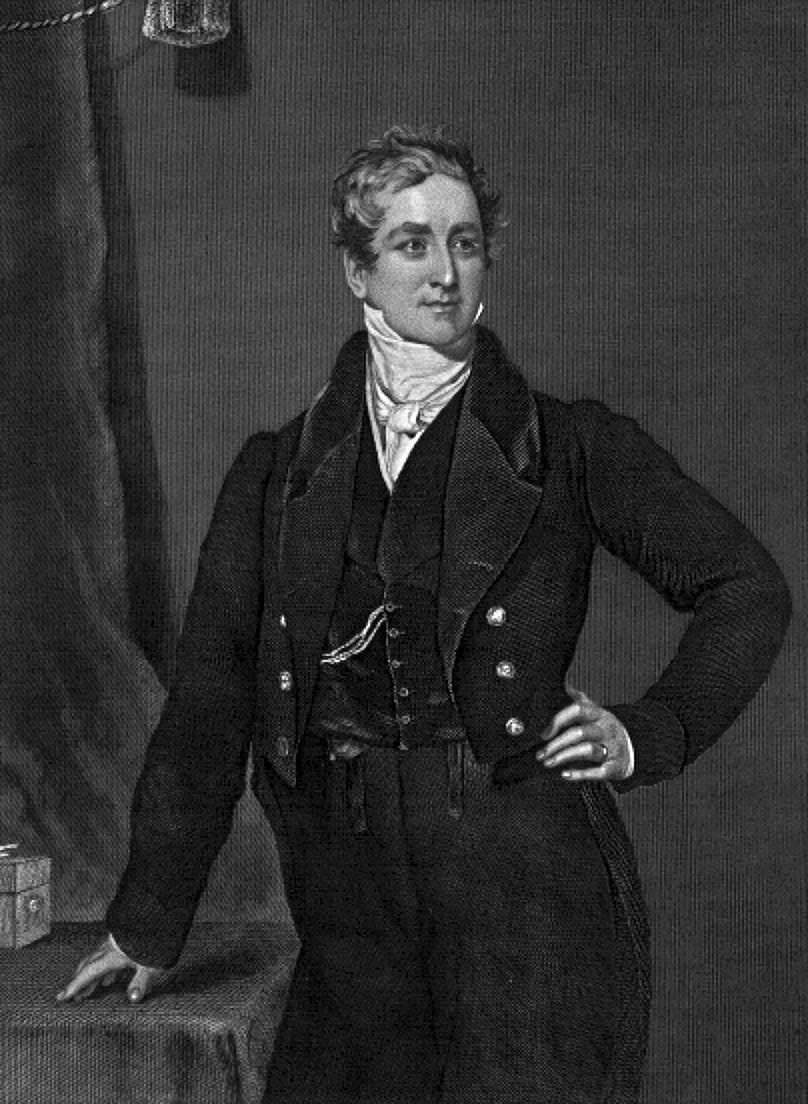 Sir Robert PEEL
Peel’s administration
“re-peeled” 
the Corn Laws (get it?).
REFORM FROM   above
RADICAL AGITATION
Reform   measures
Passed by Parliament in lieu of Chartist proposals
MINES   ACT	1842
CORN   LAWS   REPEALED	1846
TEN   HOUR   ACT	1847
ENGELS  TO   BRITISH  WORKERS
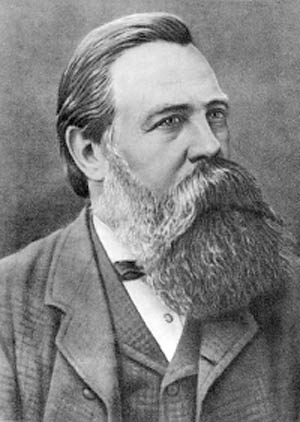 “In order to divert you from the People’s Charter, the only goal important to you, they spawn all sorts of projects for superficial reforms.”
	      -- Friedrich Engels, Marxist
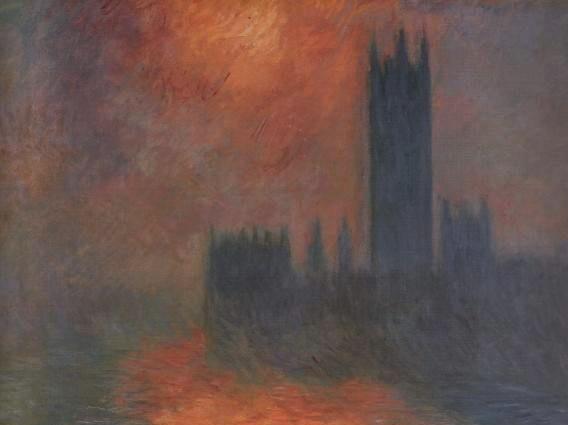 Reform    >   Revolution
Parliament’s willingness to pass modest reforms saved Britain from the revolutionary upheavals that happened on the continent.
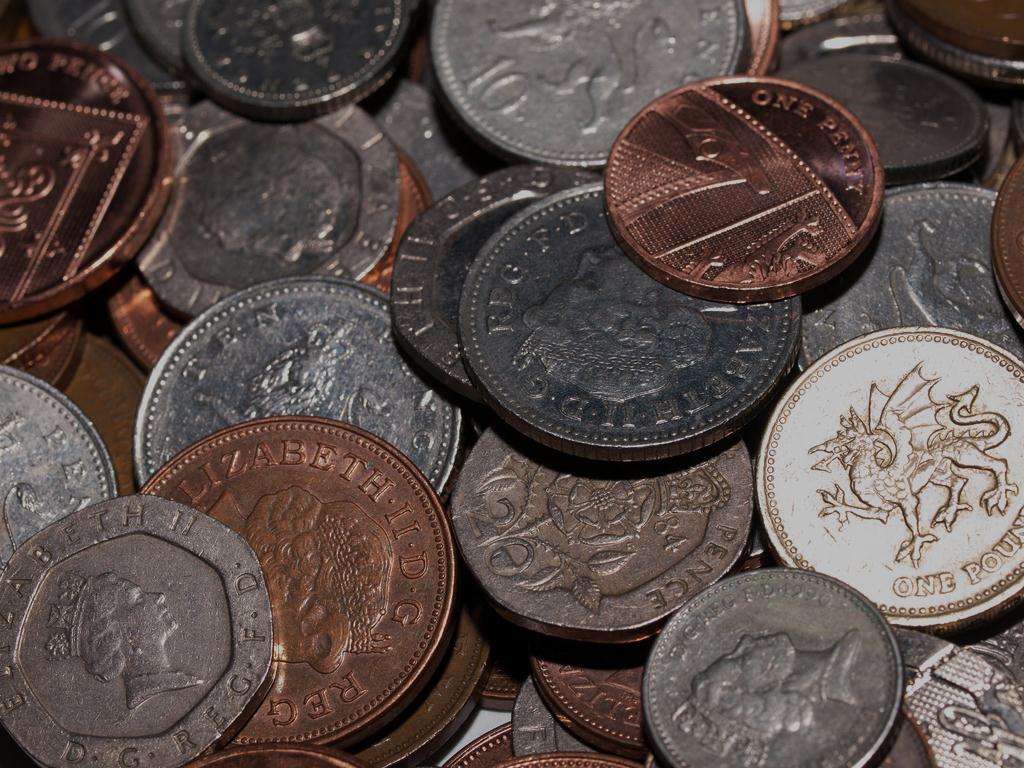 ULTIMATELYWorkers   just   want more money
Photo by William Warby
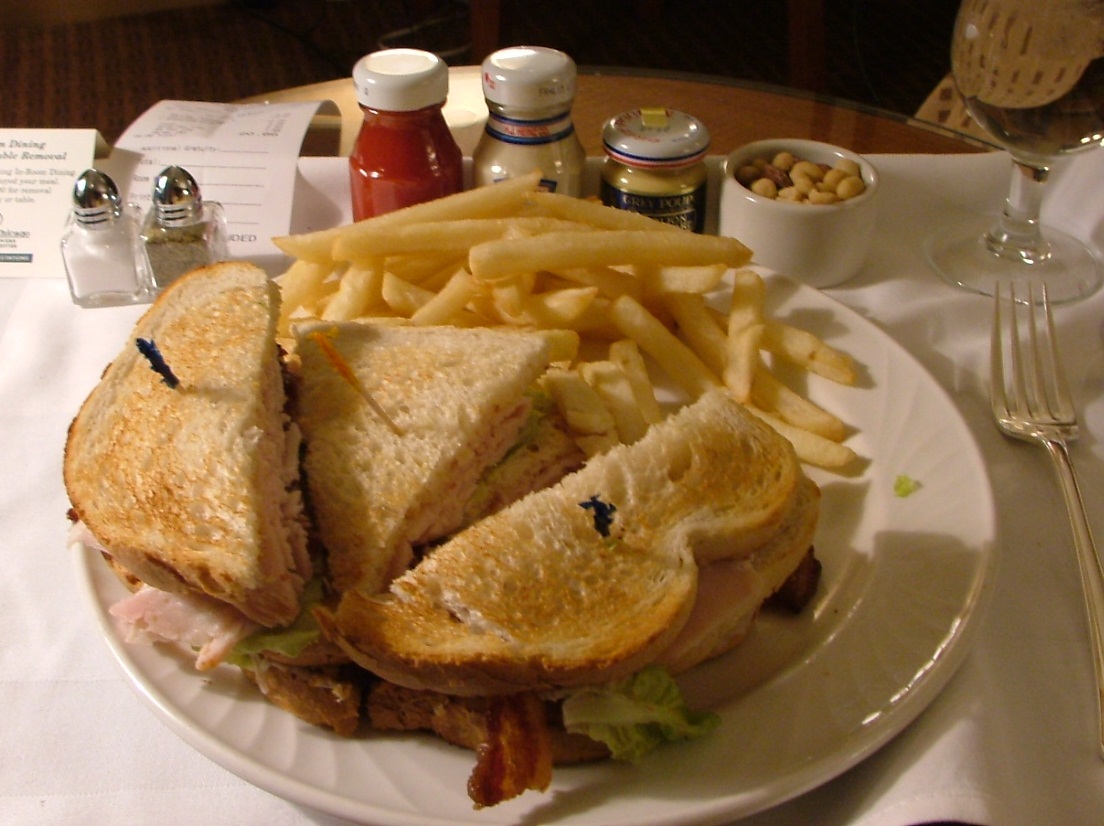 AND    FOOD
Photo by Rebecca Partington
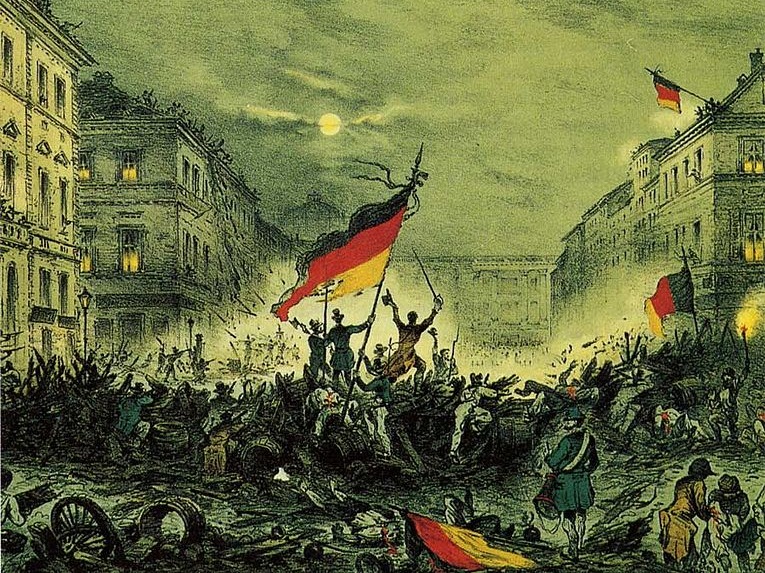 NOT   A   REVOLUTION
Photo by William Warby